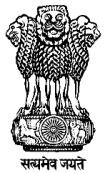 Glimpses of Research and Development in Ayurveda
Dr.N.Srikanth 
Director General (Additional Charge)
Central Council for Research in Ayurvedic Sciences 
New Delhi
Research in Ayurveda-Background
Traditional systems of medicine in Asia has been the subject of perceptive philosophical, historical and anthropological content that enables the systems to have a holistic aspect 
Not all medical traditions have identical trajectories though they have broadly similar historical experience.
Among Asian systems of medicine, TCM, Arabic, Japanese and Indian Systems of medicine has gained global attention 
Ayurveda and other Traditional systems of medicine in India such as Siddha, Unani, Yoga &Naturopathy have a unique understanding of physiology, pathogenesis, pharmacology, and therapeutic approach which are different from Western biomedicine
Globally the interest in traditional systems of medicine, specific to that region as well as of other geographic areas, has increased due to easy accessibility, flexibility, relatively low cost, low levels of technological input, and relatively low side effects (WHO, 2002).
2
Research in Ayurveda-Background
The goal of WHO Traditional Medicine Strategy 2014–2023 is “promoting the safe and effective use of traditional and complementary medicine through the regulation, research and integration of the products, practices and practitioners into the health system, as appropriate
Safety, efficacy, quality, and rational use of Ayurveda has emerged as a major field in the last couple of decades 
While there is an increase in the use of Ayurveda and such other systems worldwide, research in this area is inadequate, and available evidence often have limitations such as inadequate research designs, small sample sizes, inconsistent results, inconsistency of descriptions of interventions, poor controls, and even difficulties in getting published. 
Way forward: Generating evidence on efficacy and safety of Ayurveda formulations and procedures/practices, standard and quality assured medicines, training/capacity building of Ayurveda professionals in research methodology, global positioning of Ayurveda, enhancing visibility of research publications.
3
R&D Strategy
4
Research support
5
Research support
6
Major R&D Contributors
AYUSH Research Councils
CSIR- Council for Scientific and Industrial Research 
ICMR- Indian Council of Medical Research
 National institutes , Universities 
Department of science and technology, department of biotechnology, various Universities, medical colleges, AYUSH colleges, NGOs,  hospitals, pharmaceutical industry etc.
7
R&D Policy Initiatives
8
CCRAS Overview
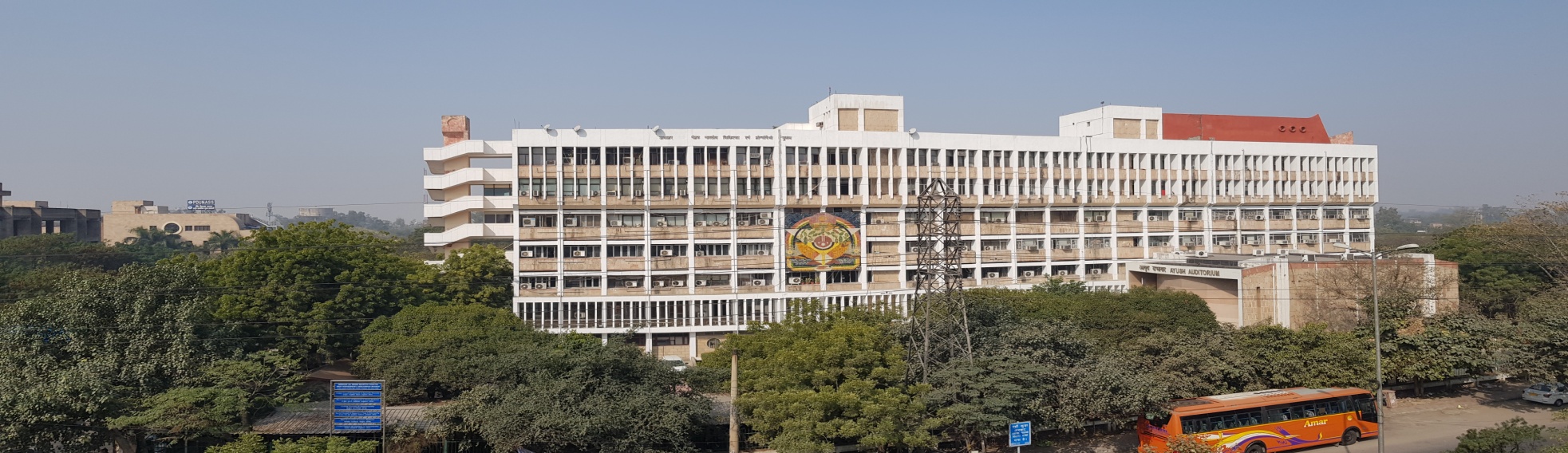 Core Objectives
Clinical Research
Medicinal Plant Research
Pharmacological Research
Core Research Areas
Drug standardization and quality control
Literary and
Fundamental Research
Other activities:

OPD & IPDs
Research Oriented Public Healthcare Activities 
IEC
Major Research Activities and CCRAS institutes
Medicinal Plant Research (6)
Drug Standardization  Research(5)
Pharmacology Research(5)
Clinical Research(25)
Literary & Fundamental Research(5)
Public Health Research Activities
THCRP –in 14 States through 14 Institute
AMHCP (SCSP) –in 18 States through 20 Institutes
RCH (SCSP) –in 10 States through 10 Institutes
NE –functioning at 19 centres in 4 States
12
Formulated a research policy in 2015 to streamline research through intramural and collaborative modes & approved by Governing Body
Research Policy
Ministry of Ayush- EMR Scheme
Intra Mural Research
CCRAS RESEARCH POLICY
Collaboration at National level
Collaboration at International Level
Collaboration with Industries
13
General Guidelines for Research and Development in Ayurveda
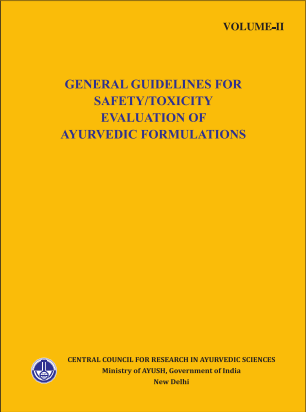 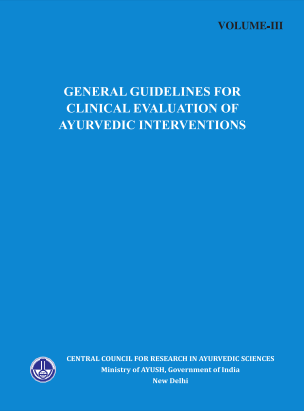 CCRAS has developed three comprehensive and concise Guidelines for Ayurvedic Formulations / Interventions focusing on 
Drug development (Standardization and quality assurance)
Safety / Toxicity
Clinical evaluations
Objectives & expected outcomes for Research in TM
Generation of safety and efficacy evidence through robust studies Integration to Public Heath care and global positioning 
Development of New Drugs through elaborate and robust drug development process  Commercialization of affordable and safe, easily accessible medicines 
Drug Interaction Studies Integration to National treatment guidelines for specific diseases and encourage prescription from all systems of medicine 
Repositories, databases, portals on traditional medicine with national and international linkage for the benefit of stakeholders across the globe
Provide Botanical Reference Substance (BRS) and repositories to act as an accredited reference library cum institution for authentication of raw drugs
Development of TM based Diagnostic protocols/ softwares for TM based diagnostic assistance  global acceptance, integration to bio medicine & Research evidence to be generated on diseases as per standard diagnostic criteria 
Systematic Review and Meta-Analysis
Activities targeting restoration of ecology and protection of endangered species of plants
Core outcomes at a glance
16
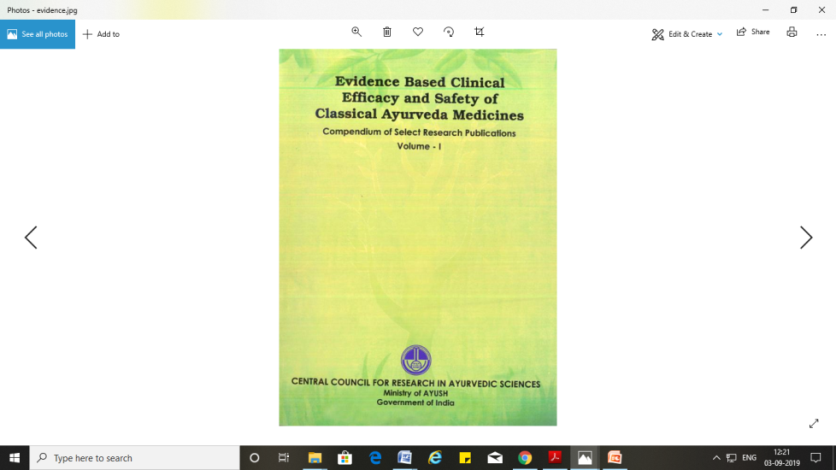 Prioritized areas of Clinical ResearchHealth conditions studied
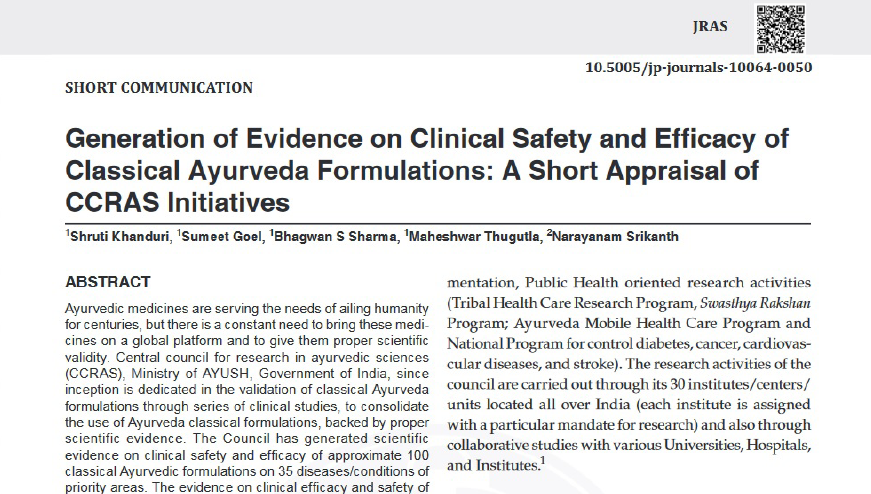 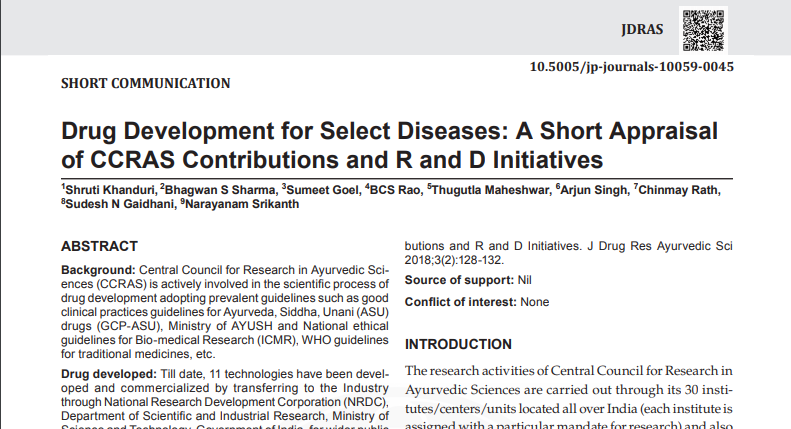 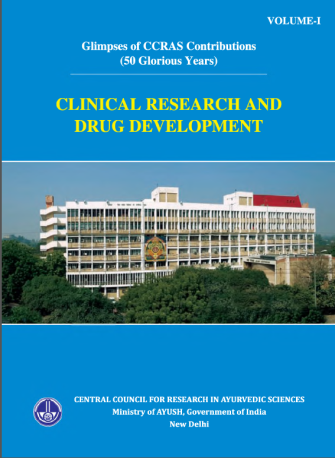 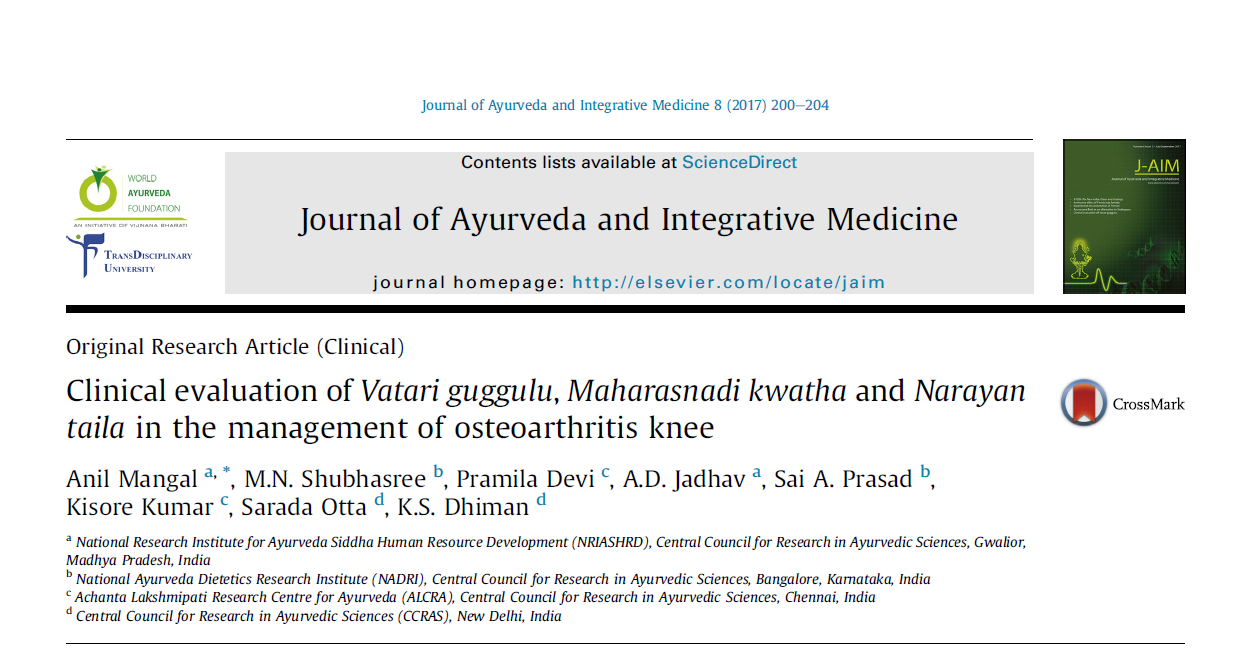 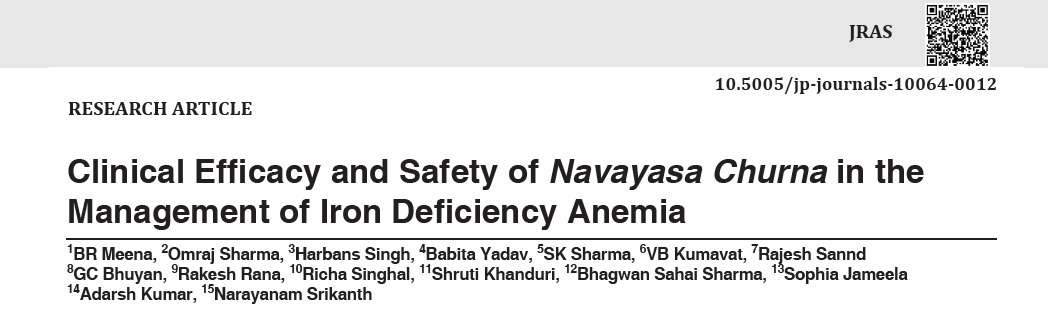 R&D on Integration and Mainstreaming of AYUSH:a WHO India Office Collaboration
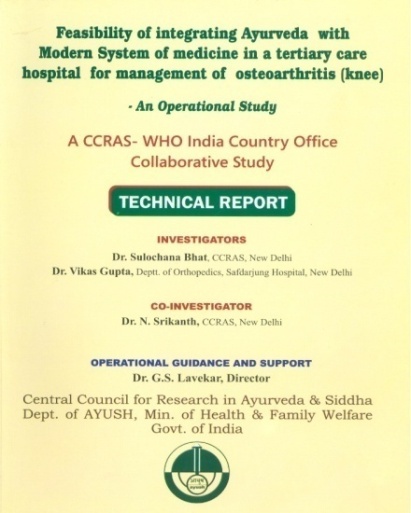 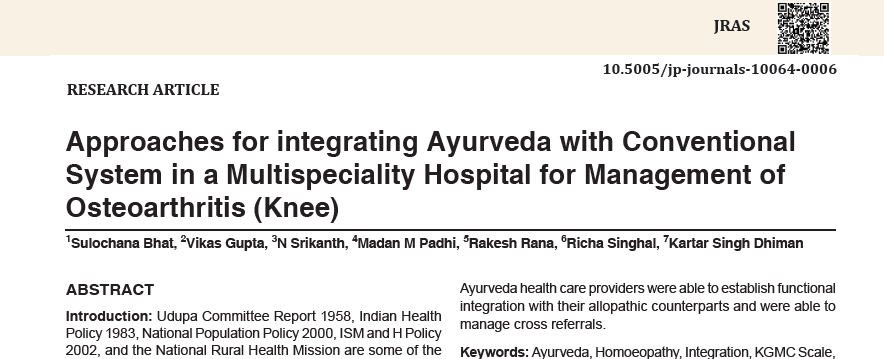 20
INTERNATIONAL COLLABORATION
Charite University Medical centre, Germany for the management of Osteo Arthritis










Project under process:
Clinical study in the management of Type 2 Diabetes Mellitus with University of Latvia
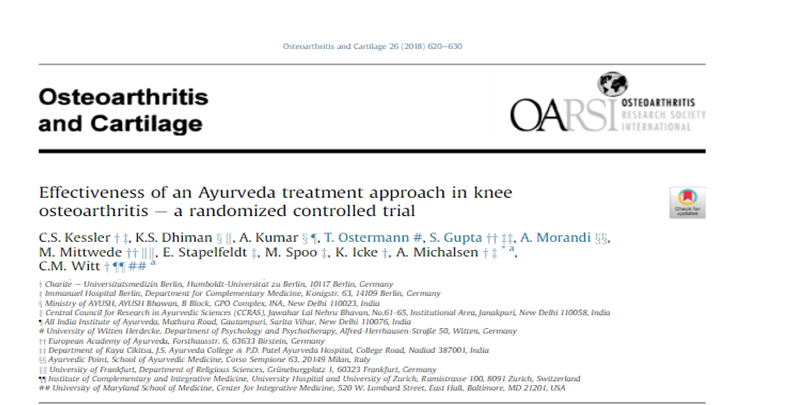 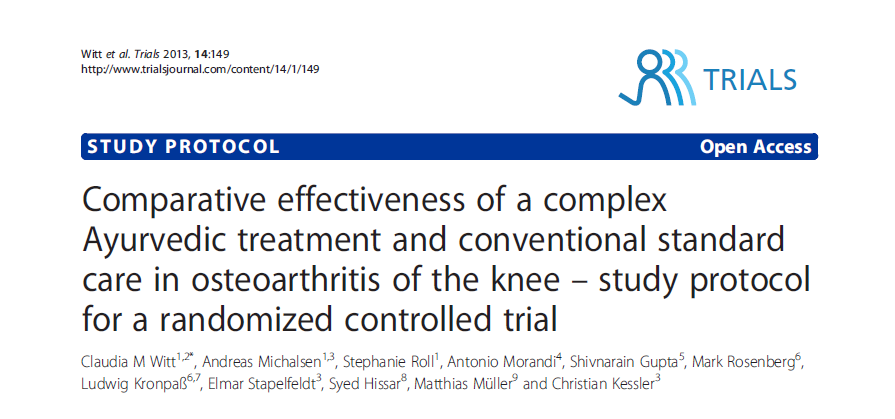 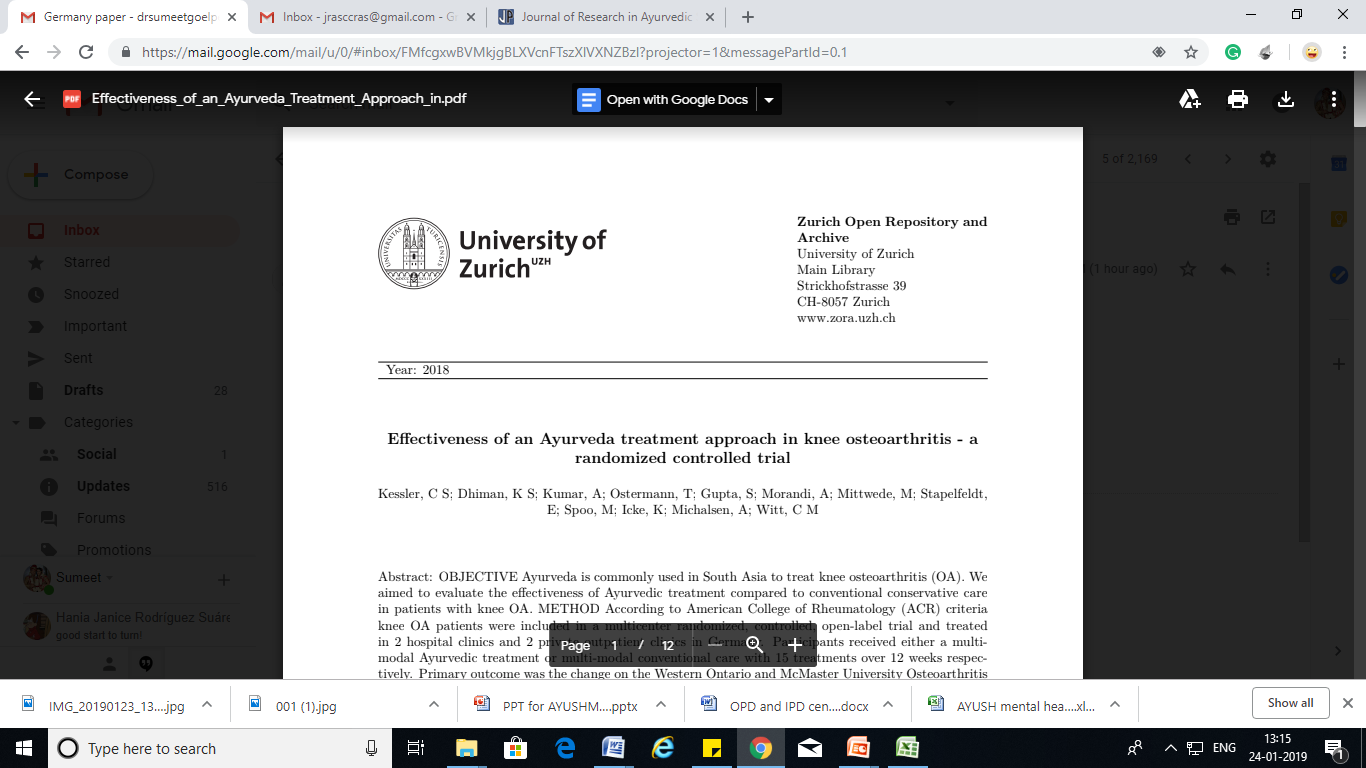 R&D on Integration and mainstreaming of AYUSH - ICMR Collaboration
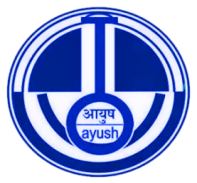 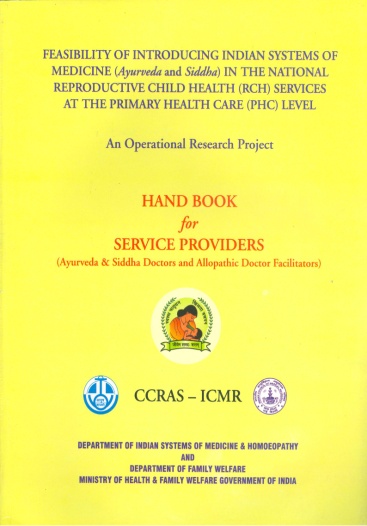 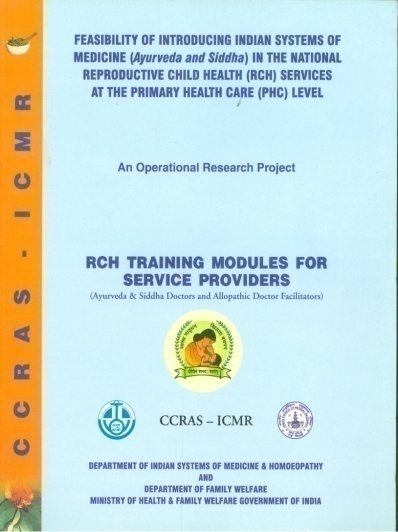 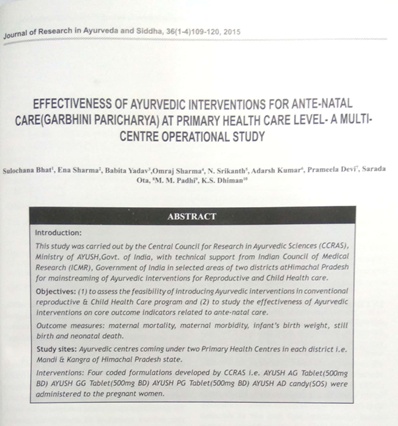 22
Feasibility of introducing Ayurveda intervention in Reproductive and Child Health (RCH) in PHC’s of selected district (Gadchiroli) of Maharashtra: Effectiveness of Ayurvedic intervention for Ante-natal care (Garbhini Paricharya) at Primary Health Care level: A Multi Centre Operational study
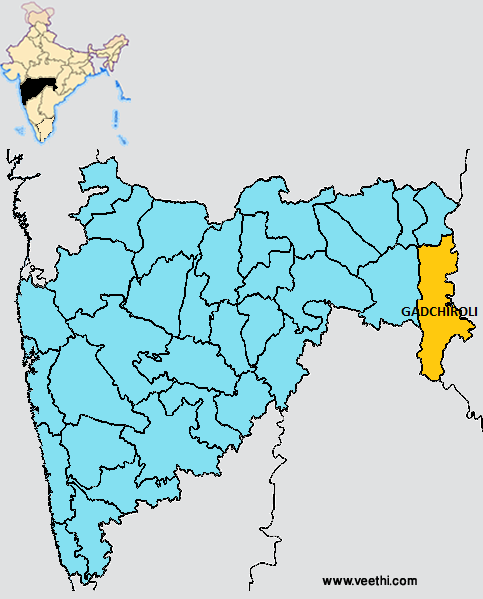 Expected Outcome: Introduction of Ayurveda Interventions in National RCH Programme
INTEGRATION OF AYUSH (AYURVEDA) WITH NATIONAL PROGRAM FOR PREVENTION AND CONTROL OF CANCER, DIABETES,CARDIOVASCULAR DISEASES AND STROKE (NPCDCS)

Functional at 52 centres i.e. 49 Community Health Centres (CHCs) and 3 District Hospitals of 3 identified districts viz. Surendranagar (Gujarat), Bhilwara (Rajasthan) and Gaya (Bihar,) through AYUSH-NPCDCS Clinic/Lifestyle modification Clinics since January, 2016







108631 patients enrolled for selected non communicable diseases.
Overall encouraging benefits of stand-alone Ayurveda therapies as well as benefits as add-on therapies
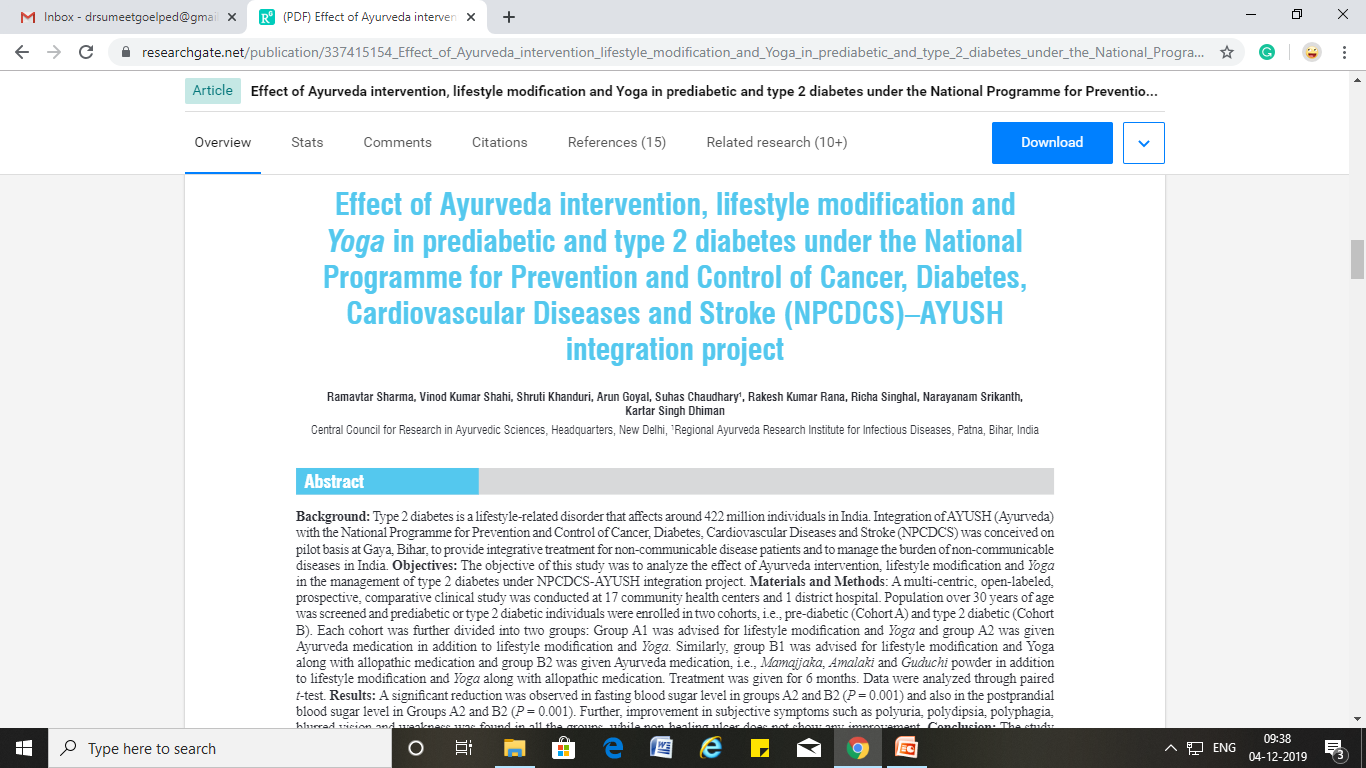 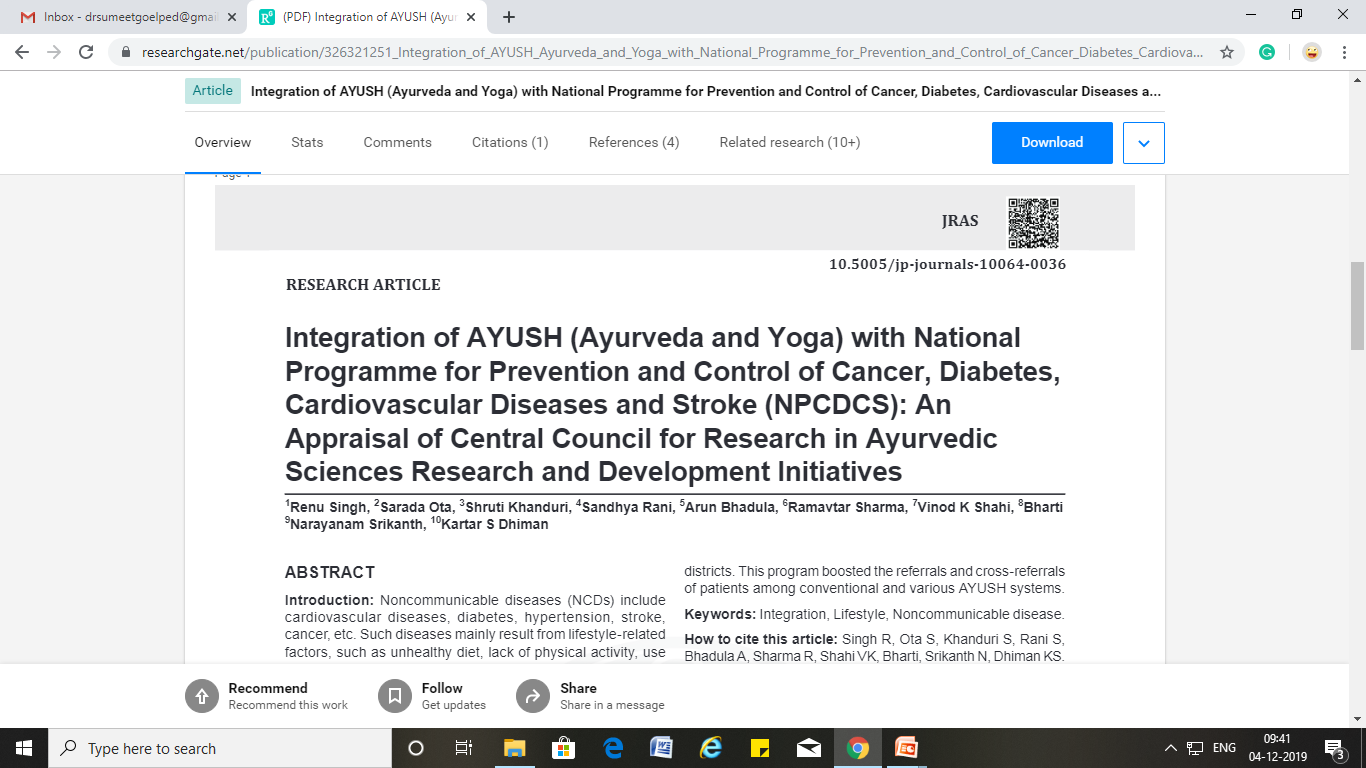 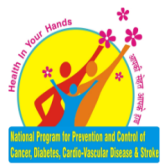 Outcome : Functional Integration through delivering Ayurveda-Allopathy Integrative Health Care Services in the management of Non- Communicable Diseases
Research in Maternal and Child Health-ICMR funded projects
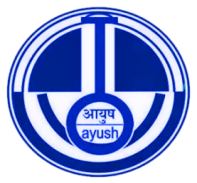 Automation of Ksharasutra
Joint patent filed with IIT Delhi
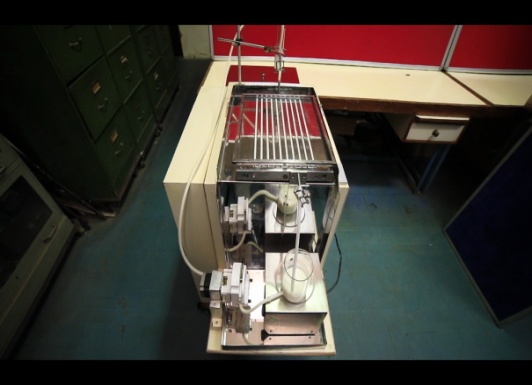 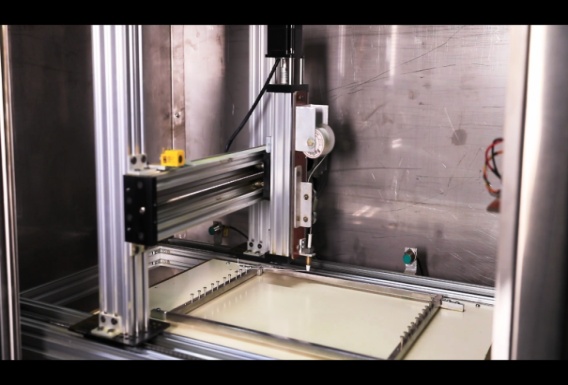 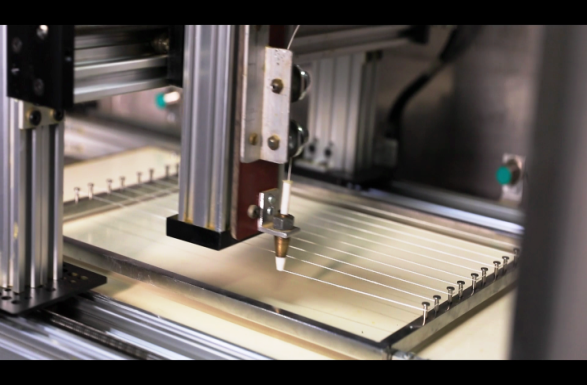 Systematic Review and Meta-analysis Studies
Expected Outcomes: 
Publication of the outcome of the Systematic Reviews
Development of Evidence Gap Map
Development of Standard Outcome measures and Core Outcome set for evaluation of safety and efficacy  of Ayurveda interventions
Research oriented public health services
Research impact on Public Health: CCRAS
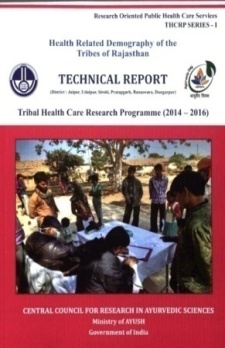 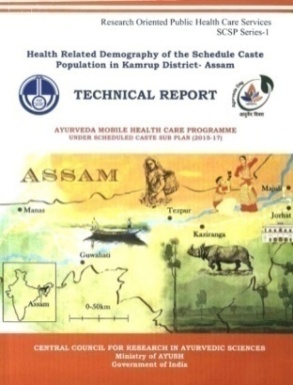 TRIBAL HEALTH CARE RESEARCH PROJECT (THCRP)
Objectives: 
To Study the living conditions of tribal people 
To Collect information related to health statistics 
To provide medical aid at their door steps 
Documentation of use of common medicinal plants in the area 
Outcome
Covered 74513 population of 85 villages and 
Medical aid provided to 34716.
110 of  Local Health Traditions/Folk Claim collected.
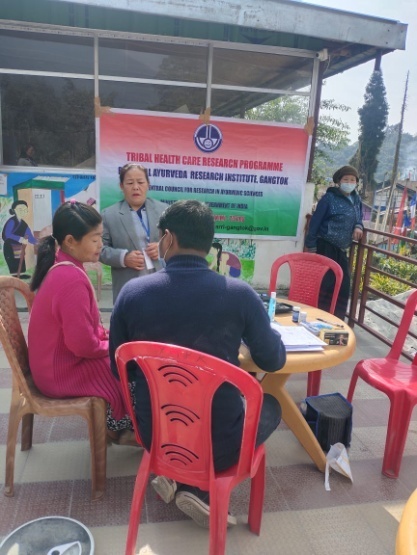 New Initiatives
“A prospective community based study for the evaluation of Dhatri Lauha in Anemia (Pandu)”
“A prospective community based study for the evaluation of Yograj Guggulu, Ashwagandha Churna and NarayanaTaila in Osteoarthritis Knee (Janugat Sandhivata)
Impact of CCRAS Research oriented public health services
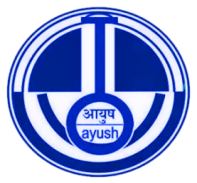 Medicinal Plant Research
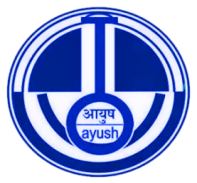 Medicinal Plant Research
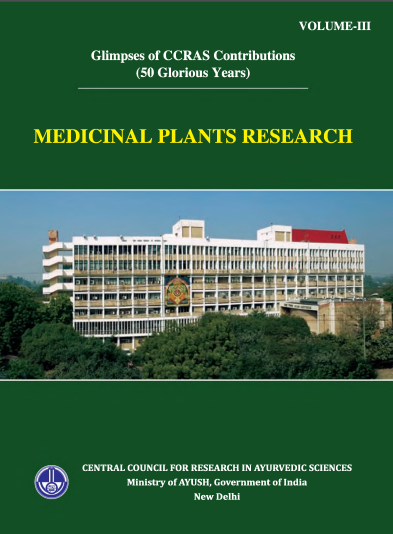 30 Agrotechnique and 14 in-vitro propagation protocols developed
International recognition to the herbarium at five institutes (listed in INDEX HERBARIORUM and accredited with acronyms by the New York Botanical Garden, USA)
Regional Research Institute of Himalayan Flora, Tarikhet – ‘RKT’
Central Ayurveda Research Institute, Jhansi– ‘JHS’
Central Ayurveda Research Institute, Bangalore – ‘RRCBI’
Regional Ayurveda Research Institute, Itanagar – ‘ARRI’
Central Ayurveda Research Institute, Guwahati- ‘NEHAR’
CONSERVATION AND DEMONSTRATION MEDICINAL PLANT GARDEN
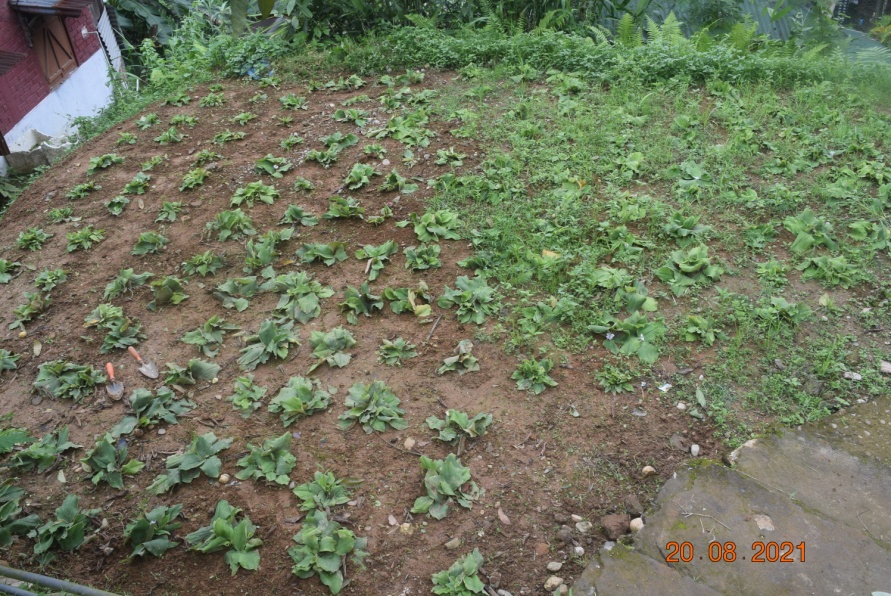 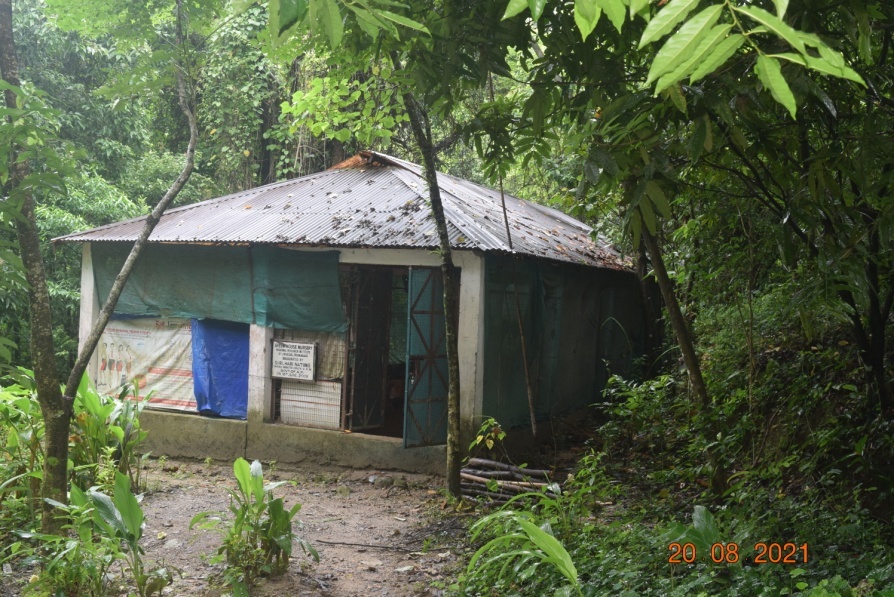 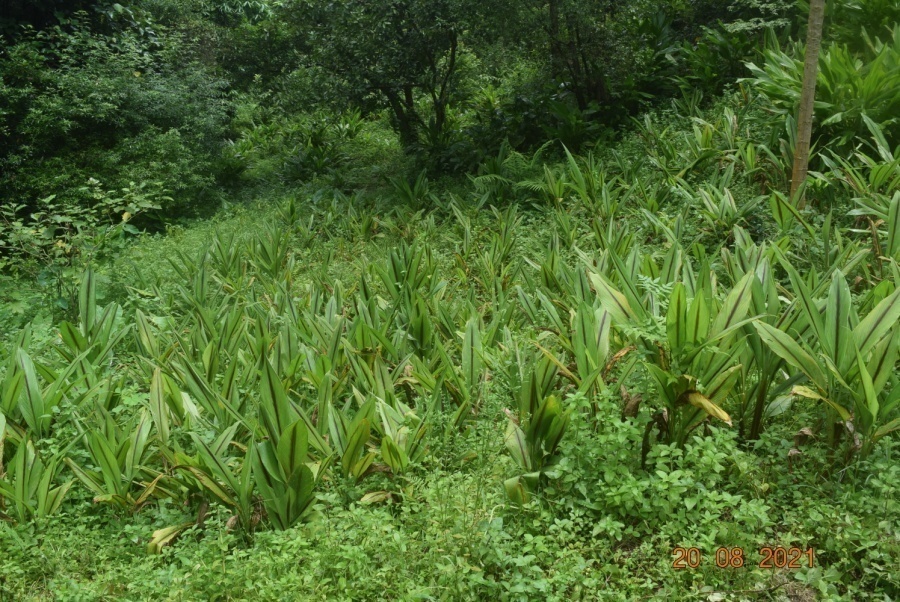 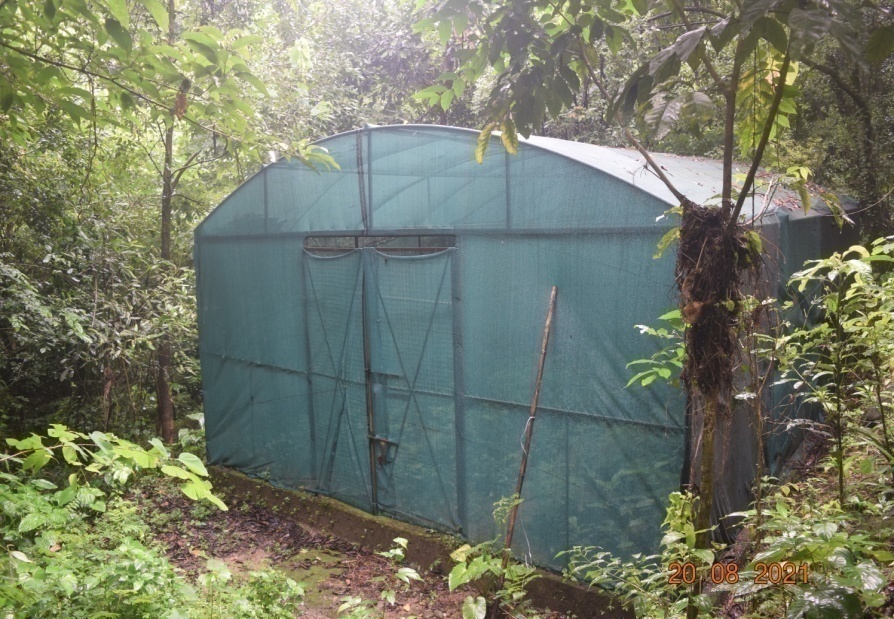 MEDICINAL PLANT NURSERY
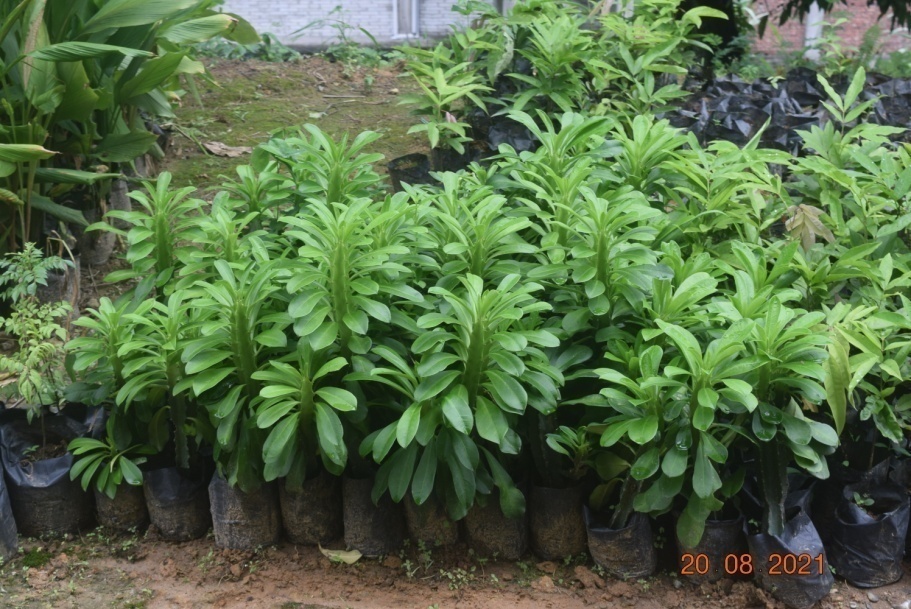 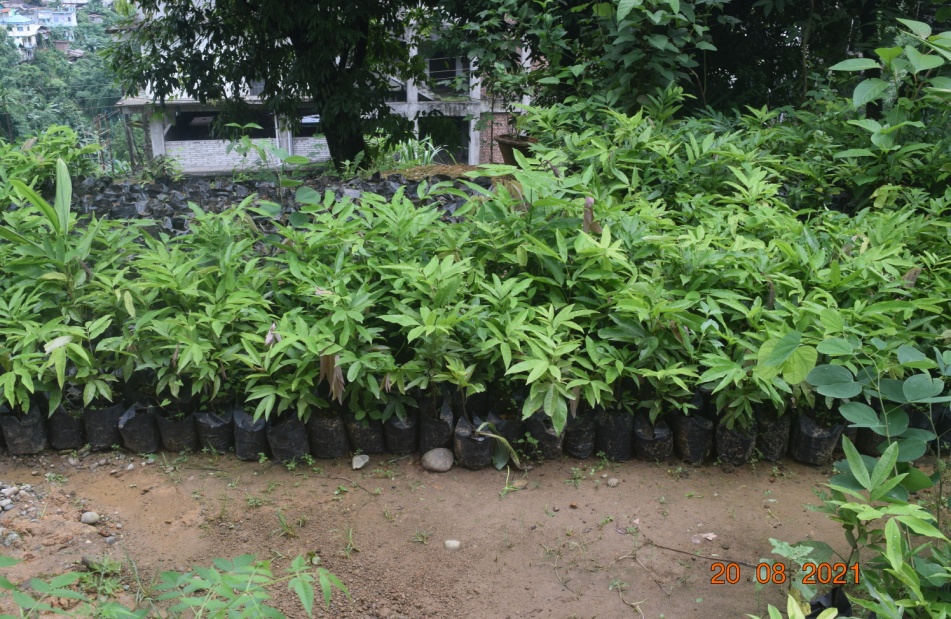 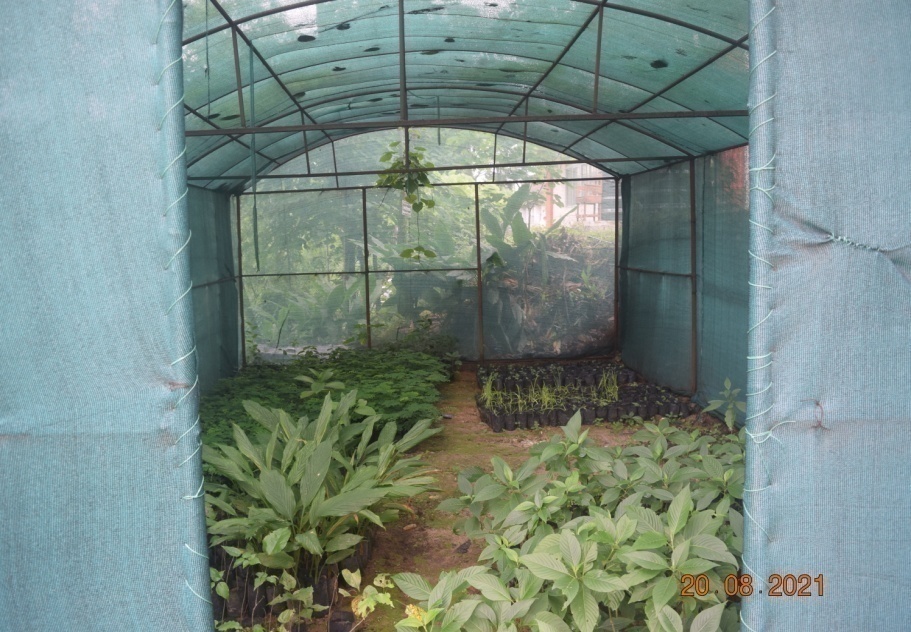 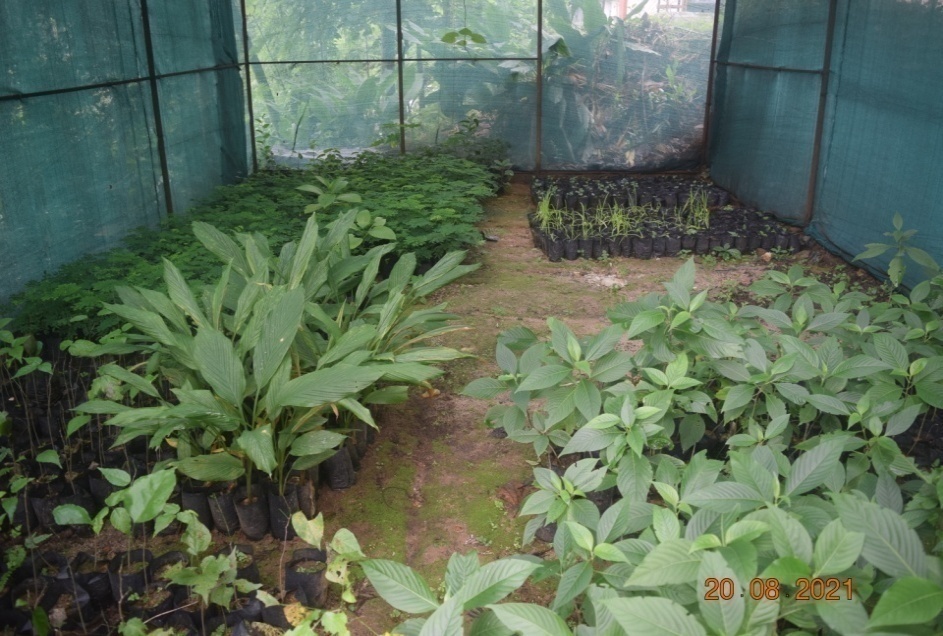 Validation of Local Health Traditions (LHTs) and Ethno-Medical Pracitces (EMPs) for generation of Scientific Evidences
Screening and Validation
Identification of the LHTs and folk claims pertaining to new indication
Publication of the LHTs and folk claims, which are not novel/ found in classics.
Success stories
 C1 Oil for wound healing 
  AYUSH D for Diabetes Mellitus 
 AYUSH A for Bronchial Asthma
Total 1140 folklore collected in THCRP and  1496 in MEBS so far
National Raw Drug Repository (NRDR)
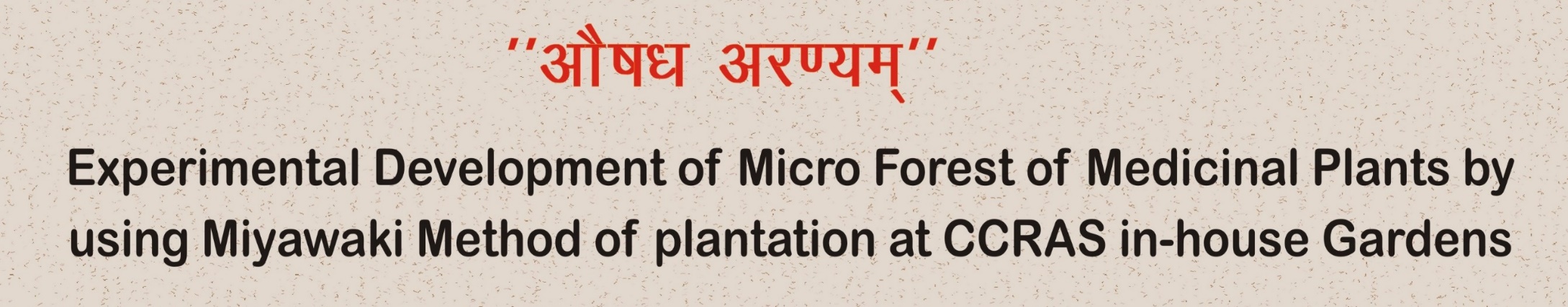 82 monographs completed encompassing Pharmacognosy, Chemistry, preservation (BRS reference samples) and Documentation of data. 
More than 200 plant species collected from its natural habitat through survey units.
At RARI, Pune; CARI, Jhansi; RARI, Ranikhet; and RARI, Bengaluru.
Planted around 70 plant species with Miyawaki method of plantation along with the comparison in controlled region for developing the micro forest of the plant sp. which are native to their geographical region.
Expected Outcome: 
Provide Botanical Reference Substance (BRS) leading to revenue generation. 
Act as an accredited reference library cum institution for authentication of raw drugs
Expected Outcome 
Restoration of land and ecological flora
     Conservation of native flora
Facilitate the natural growth and germination of seeds
Transfer of Know how technology of successful model for the development of mini forest
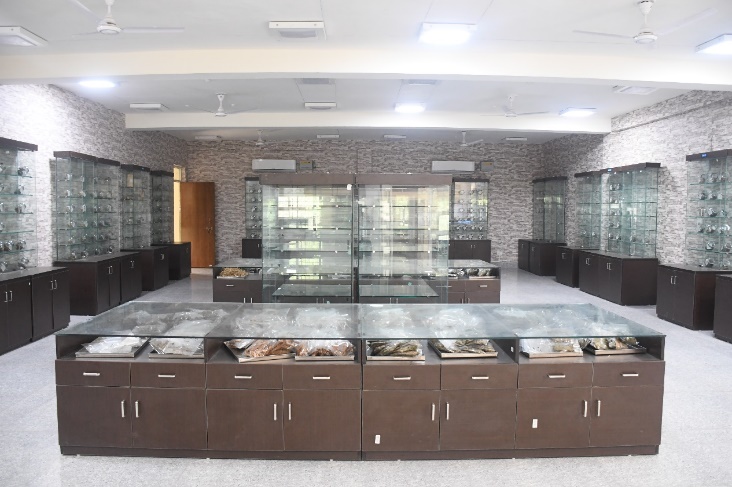 DRUG STANDARDIZATION
Drug  Standardization
:
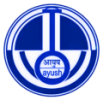 Contributed for Monographs on 95 plants for book “Quality standards of Indian Medicinal plants” in different volumes published by Indian Council for Medical Research (ICMR)
Generation of experimental evidence for safety of Ayurveda drugs
Biological screening of Ayurvedic formulations
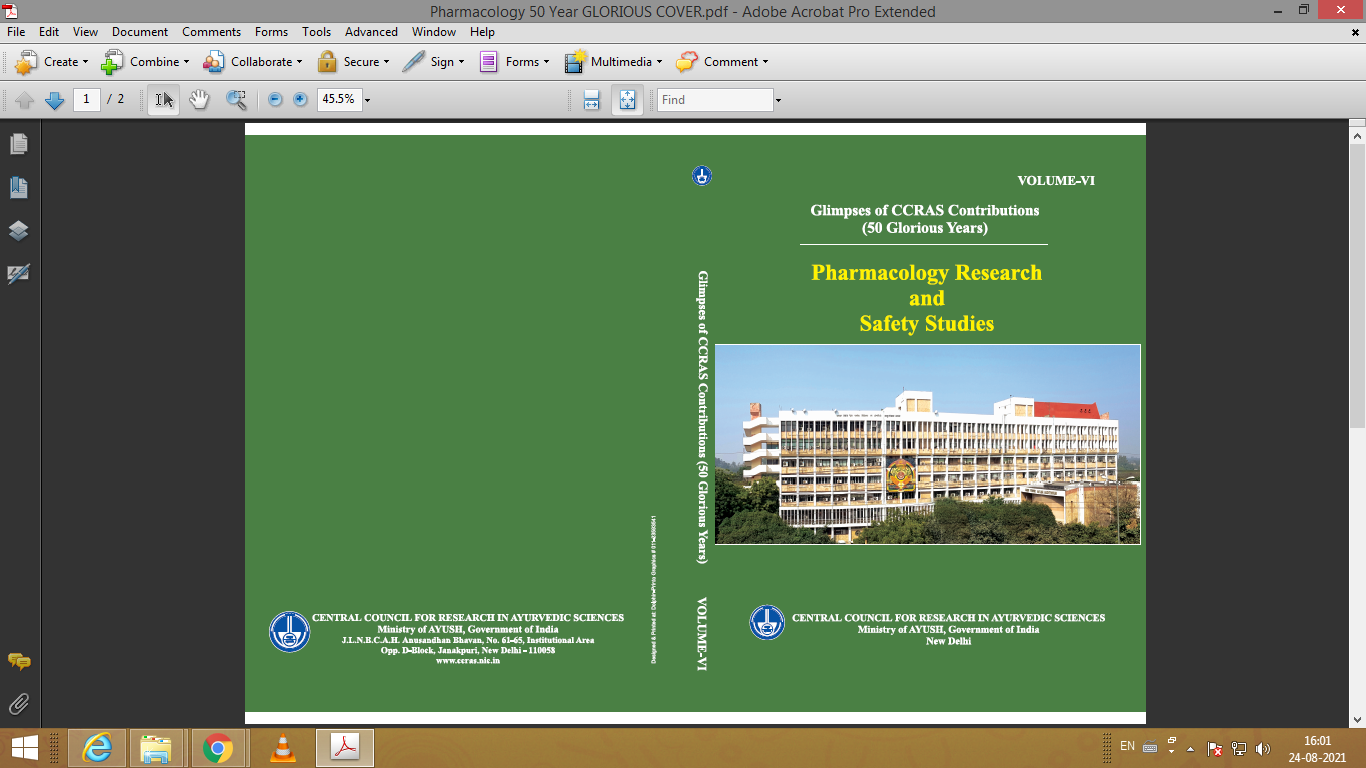 389 drugs were screened for various biological screening studies
Generation of Evidence on Quality and Safety of Rasaushadhi through GTP and other collaborative studies
Current activity: Safety study at GLP labs
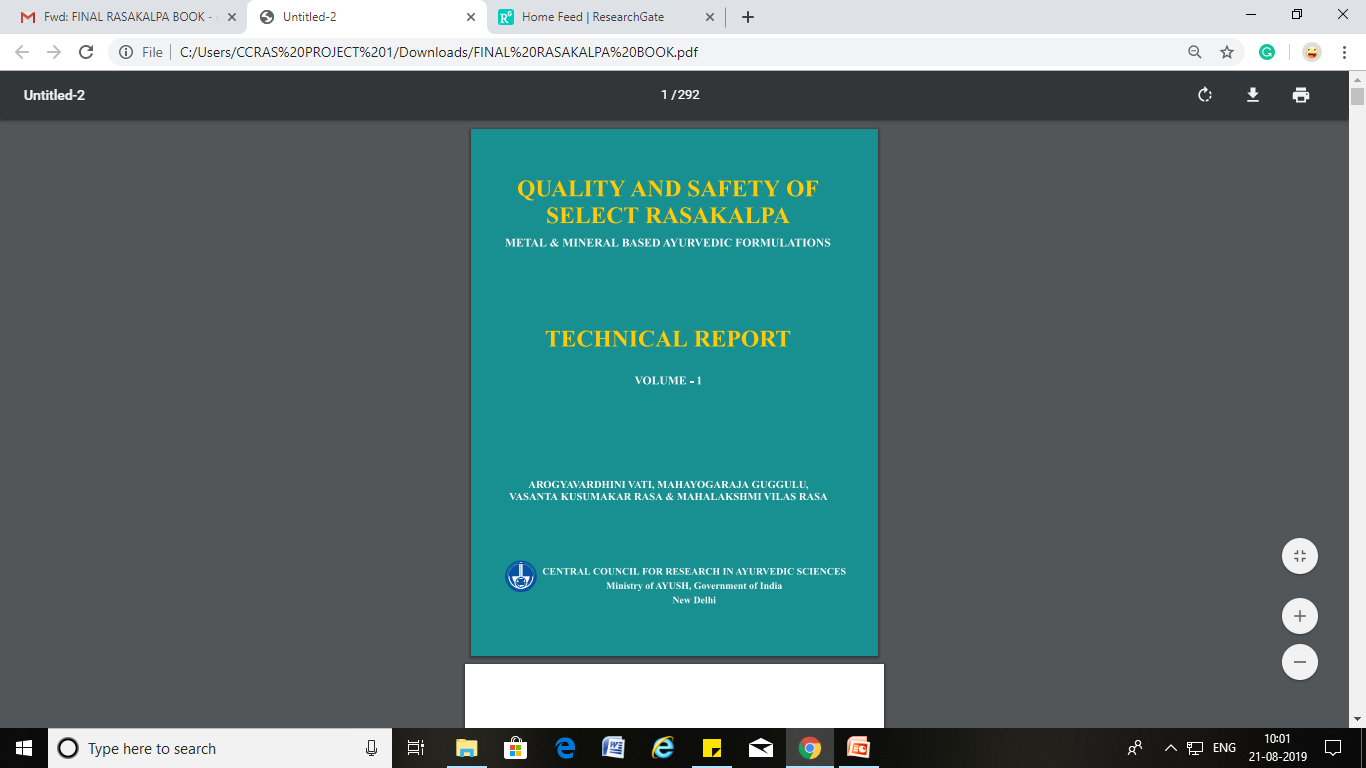 Expected Outcomes:
Enhanced Prescription trends and Market potential
Global Acceptance
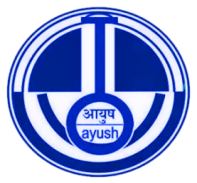 New Drug Development
Patents granted	:    18
Technology Transfer :   11
   Industry Partners: 40
Revenue generation: Approx. 4.5 cr.
Major formulations commercialised
AYUSH-64: Malaria
AYUSH 82: Type 2 Diabetes mellitus
AYUSH SG: For management of rheumatoid arthritis
Clinical trial phase
Ayush Manas in Cognitive deficit 
Carctol-S for Cancer 
Ayush-A  for bronchial Asthma
Ayush-PTK for Hepato-protection as add on to ATT
Ayush CCT for post operative cardiac care
Ayush GMH in NAFLD
Preclinical 
Ayush SC-3 for Sickle Cell Anemia
Ayush K1 in Kidney disorders
Ayush DVR for burns
Ayush RS for bleeding
Evidence on Safety of Rasaushadhis through Retrospective and Prospective Pharmacoepidemiological Studies
Retrospective pharmaco-    epidemiological cross sectional analysis (2012-2017) 
 24 CCRAS institutes
 Data of 1,09,307 patients
 15 rasaushadhis
Prospective Open Label Study to 
document the potential safety issues 
and prescription trends in selected 
Rasausadhis
18 CCRAS institutes 
11 Rasaushadhis
Expected Outcome: 
 National reference for safe & rationale use 
 Tangible evidence on safety and Global positioning
 Helpful for Prescription trends 
 Enhancement of marketing potential of Rasaushadhis
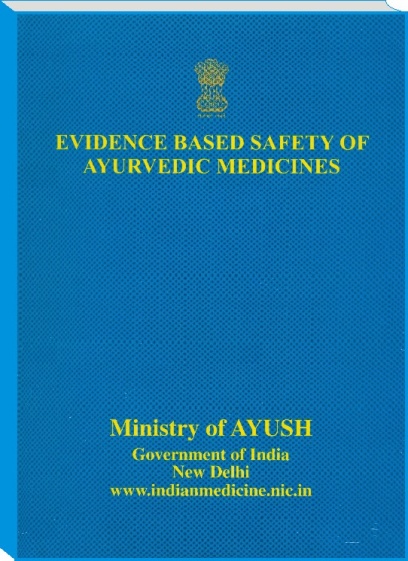 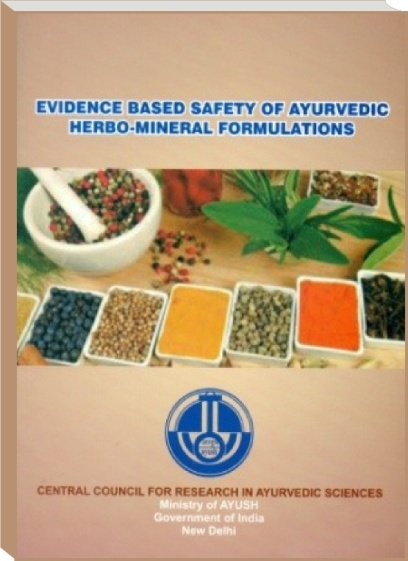 Generation of evidence on safety of Ayurveda medicines
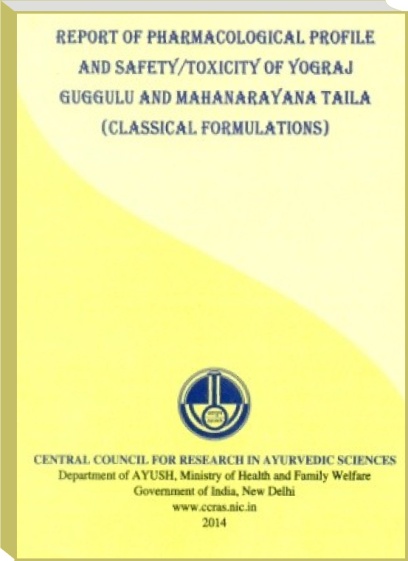 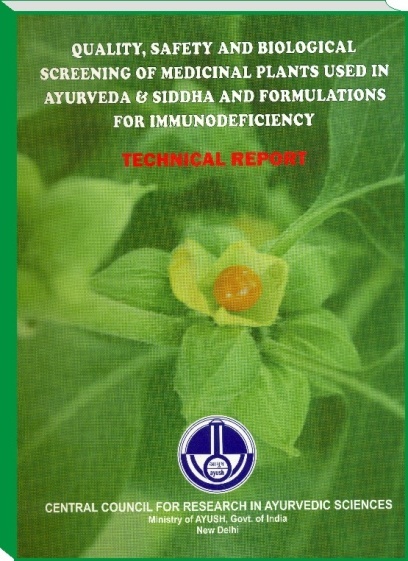 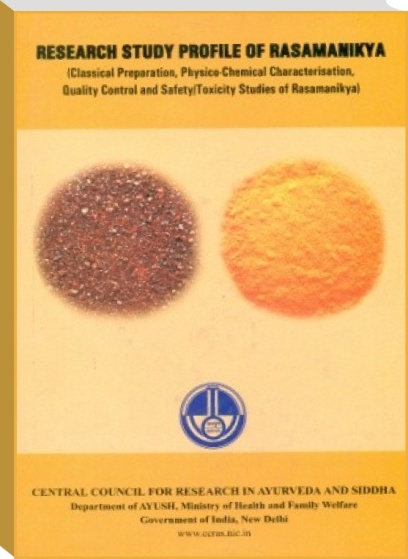 Fundamental Research
Expected Outcome: 
Mainstreaming of Ayurveda clinical diagnostics
Development of Integrated Protocol
Expected Outcome: Helpful in Predictive, promotive & Preventive Health  reducing the global burden of disease.
Literary Research
Revival and Retrieval of Medical Manuscripts and rare books including digitization of about 5000 manuscripts 
Publication of 11 catalogues/descriptive catalogues & creation of Centralized Digital Repository for Medical Manuscripts of Ayurveda, Siddha and Unani
Collection and retrieval of 48 out of 54 books mentioned under Schedule I of Drugs & Cosmetics Act 1940 in print/digital form 
Publication of about 40 books from original manuscripts/rare books.
Development of various IT related applications such as E-books of major classical books of Ayurveda such as Charakasamhita, Sushruta samhita, Madhavanidana & 25 Nighantu
Digitization and editing of Manuscripts
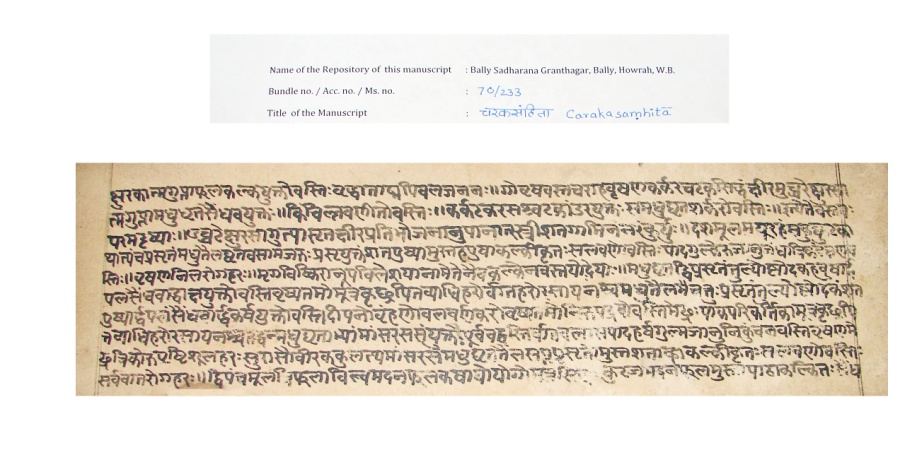 Before editing
After editing
Development of E-books of Ayurveda Classics
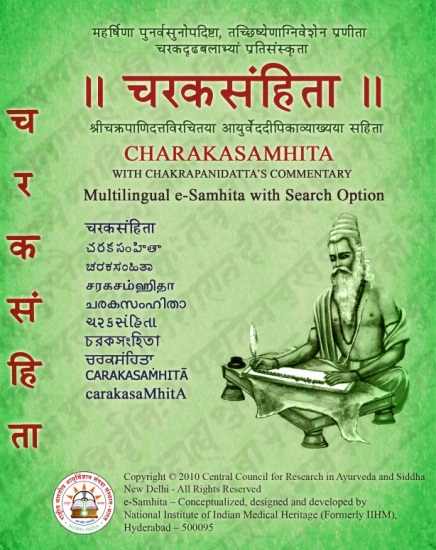 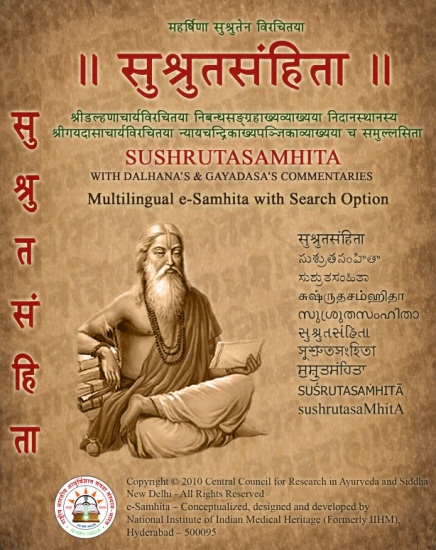 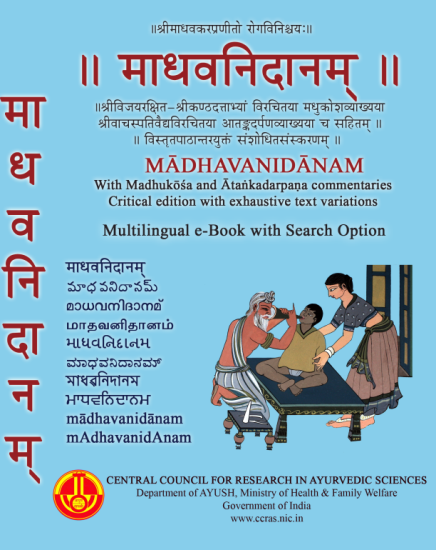 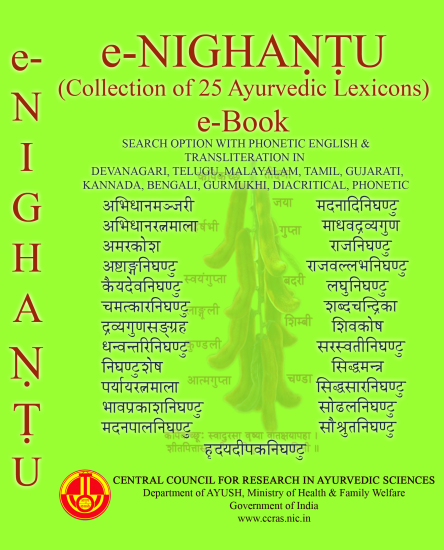 IT Initiatives
Total number of visitors 752691
32118 Research papers/ abstracts
NAMASTE Portal
National AYUSH Morbidity And Standardized Terminologies Electronic Portal (NAMASTE Portal) – An AYUSH Informatics Initiative for centralised collection of morbidity statistics pertaining to various systems of medicine under the Ministry of AYUSH
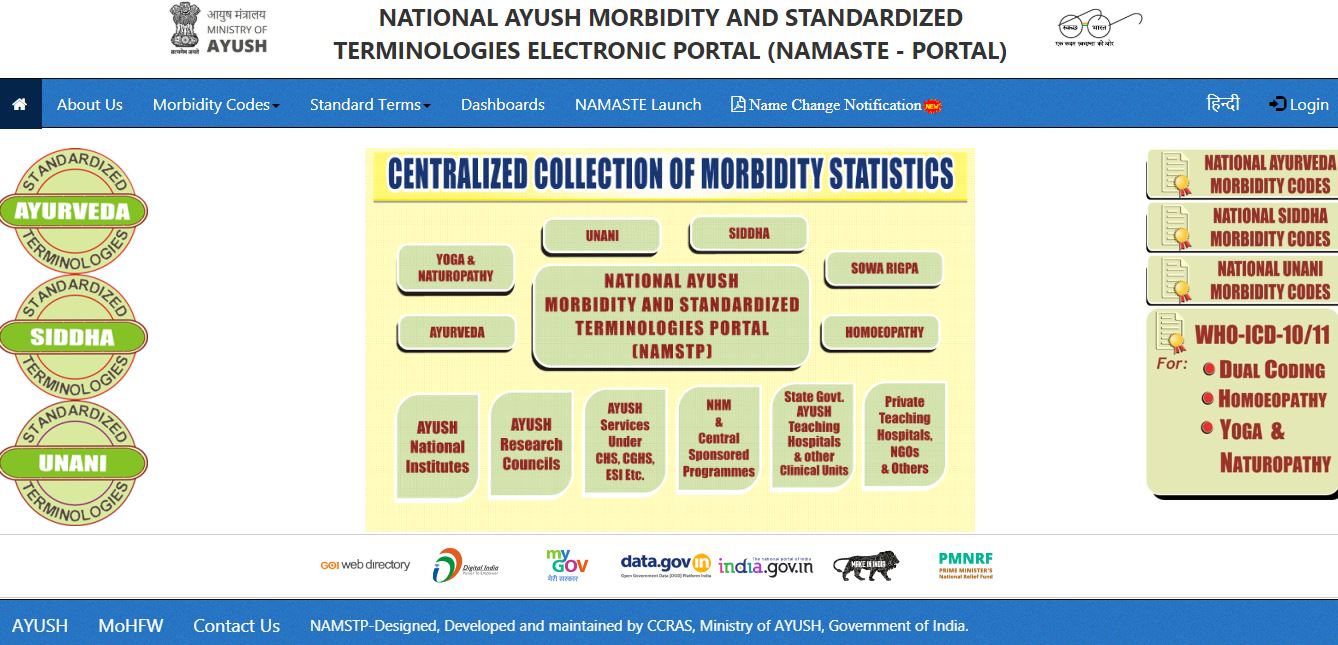 CCRAS – INFORMTION TECHNOLOGY INITIATIVES
Conferred Silver Award- Award for Excellence in IT in AYUSH Sector -2019
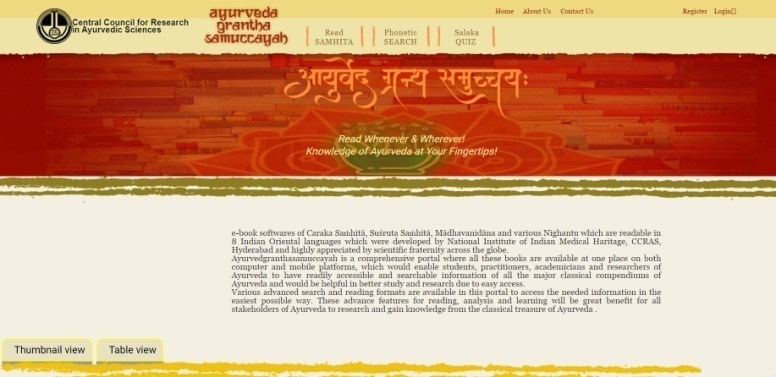 Ayurvedagranthasamuccaya – APTA Digital Libraryhttp://ccras.res.in/ccras_ebooks/
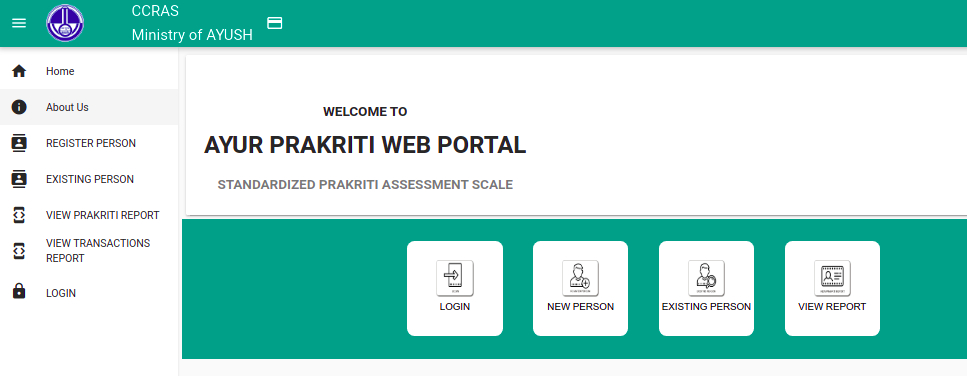 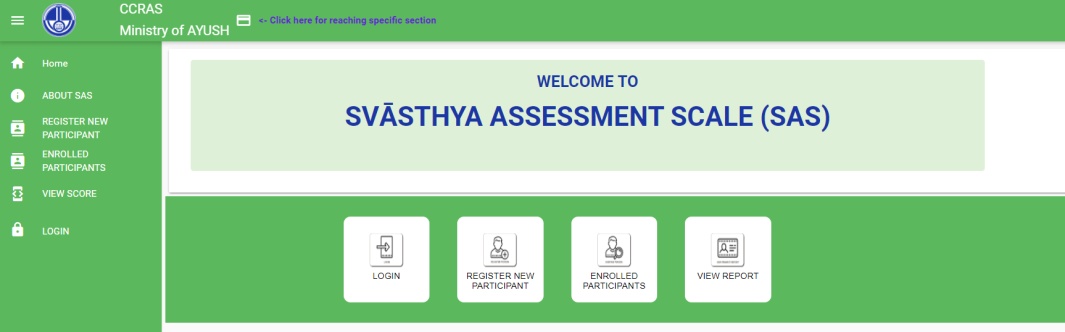 Ayur-Prakriti Web Portalhttp://ccras.res.in/ccras_pas/
Svasthya Assessment Scalehttp://ccras.res.in/ccras_sas/
IT INITIATIVES
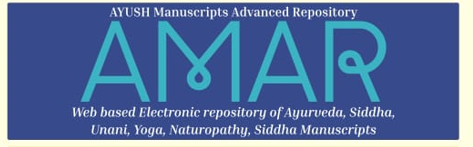 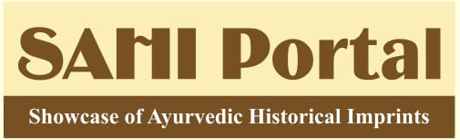 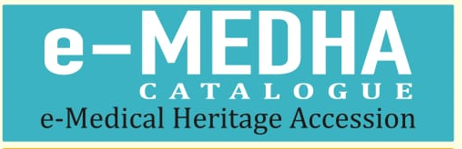 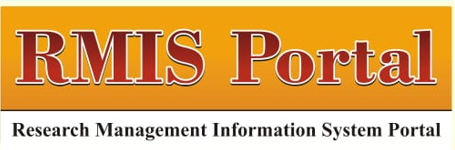 53
CAPACITY BUILDING
Panchakarma Training Course
Affiliated to Health Sector Skill Council (HSSC) – National Skill Development Corporation (NSDC)
AYUSH PhD Fellowship
Implemented in 2016
No. of Scholars: 25
   AYUSH scholar: 19
   Non-AYUSH :06
No. of Universities: 11
Research Publications: CCRAS(Total publications 3946)
THANK YOU
58